Drag Check Marks From Here
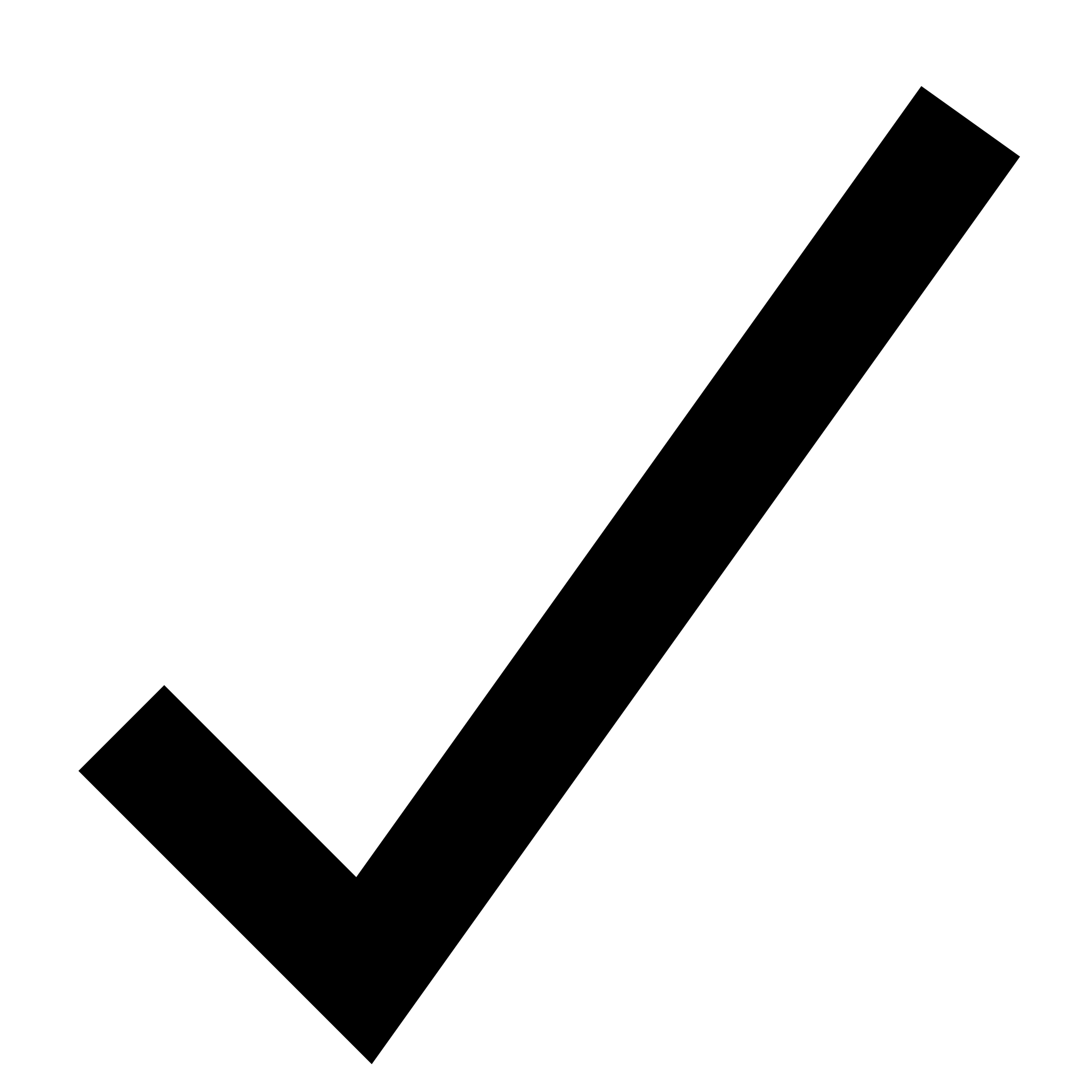 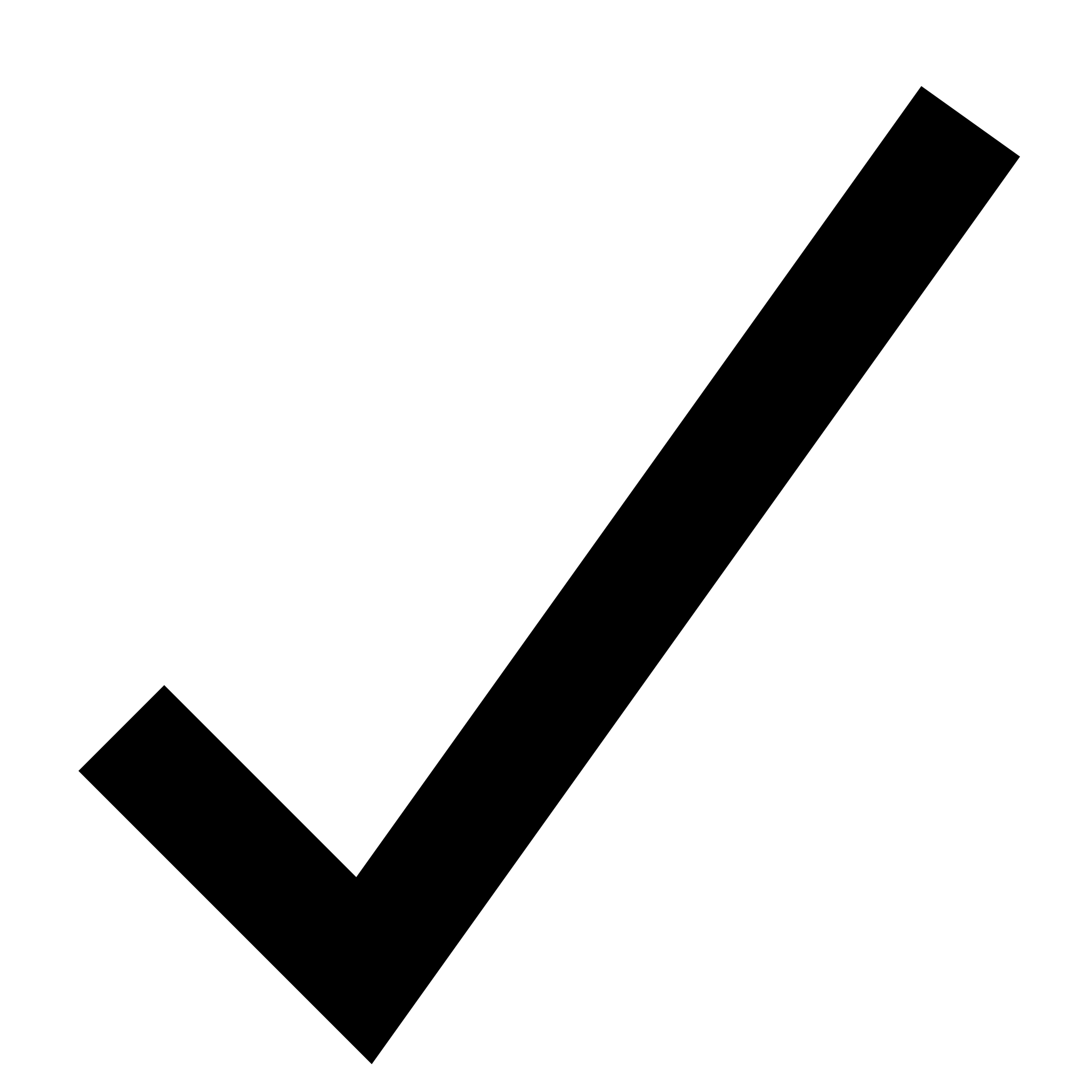 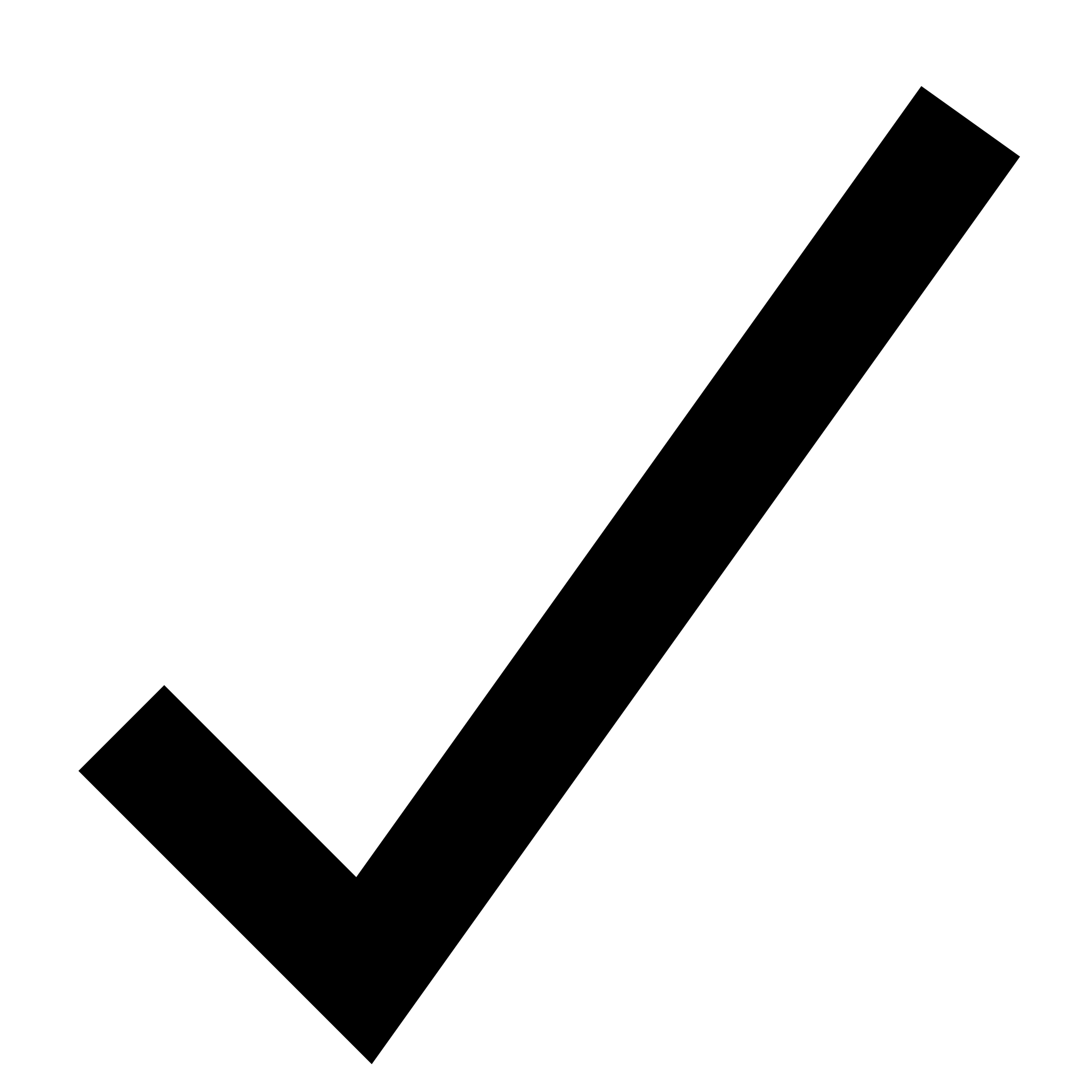 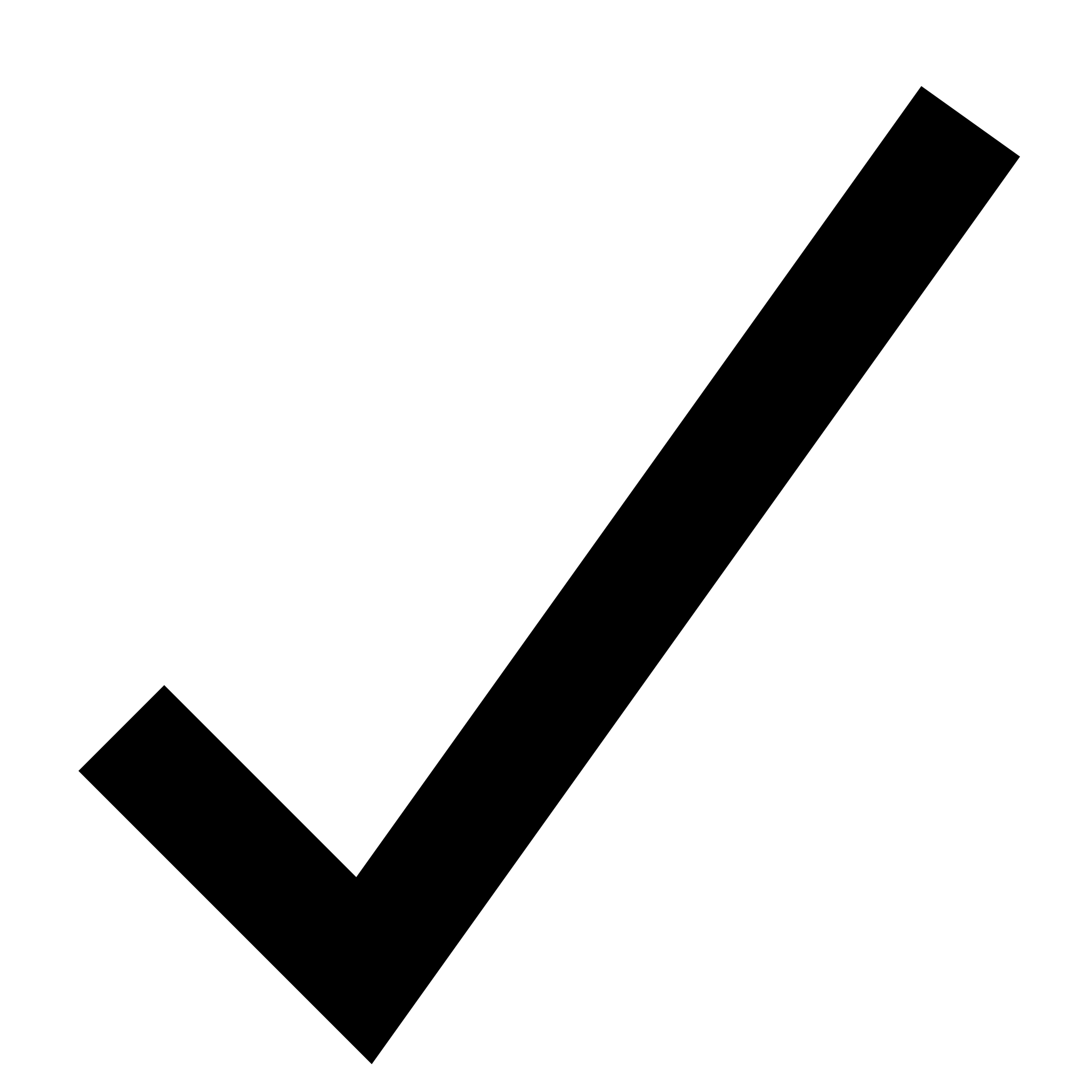 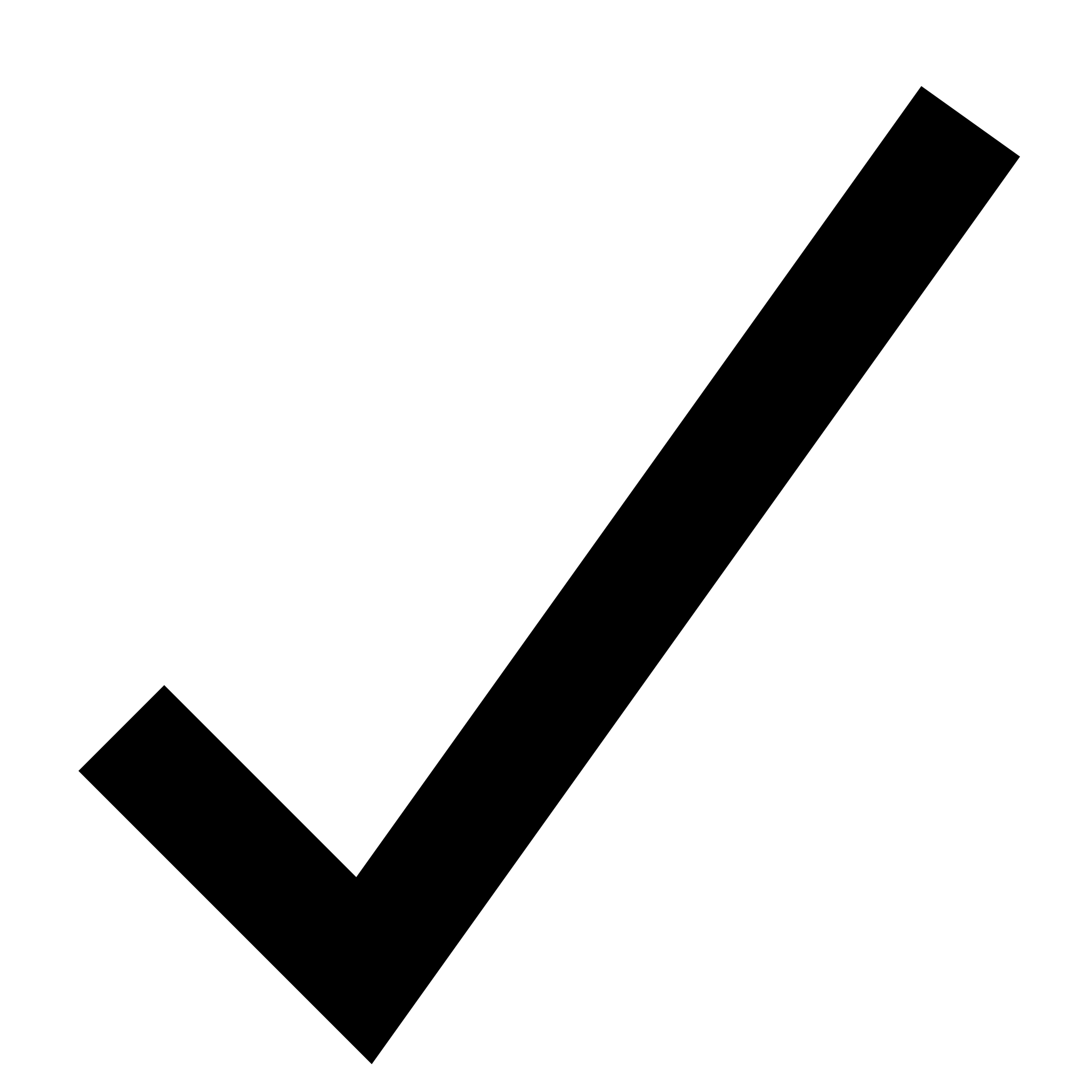 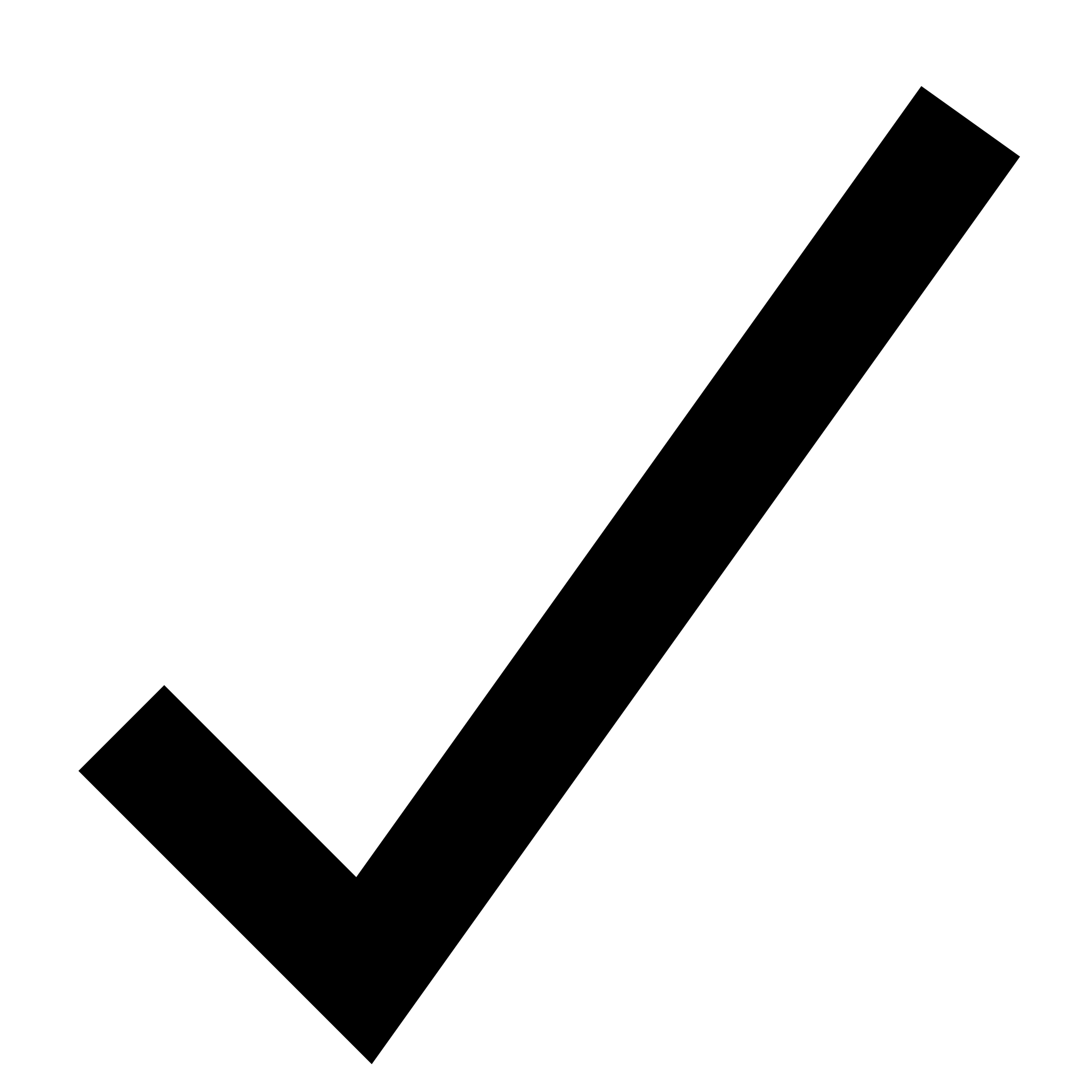 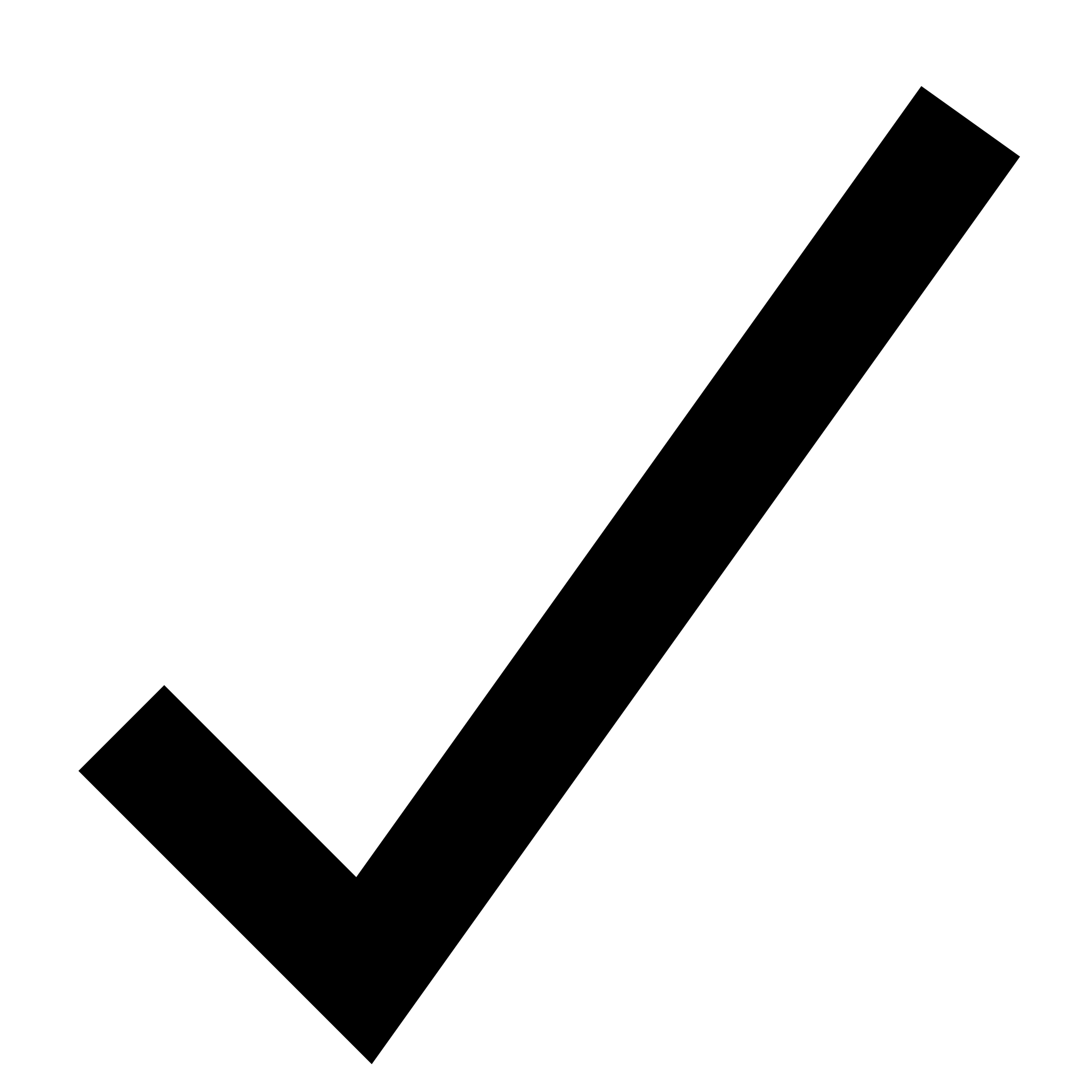 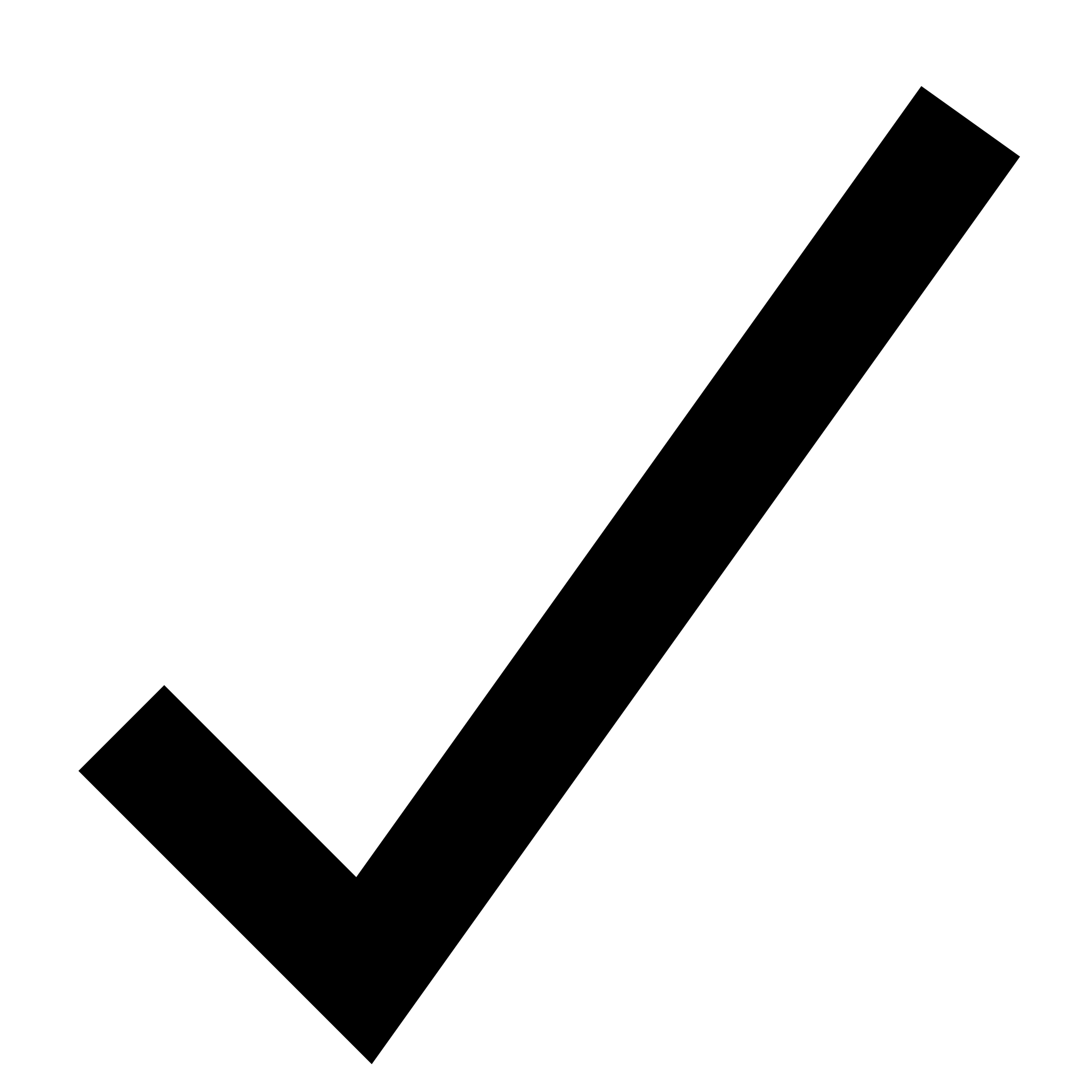 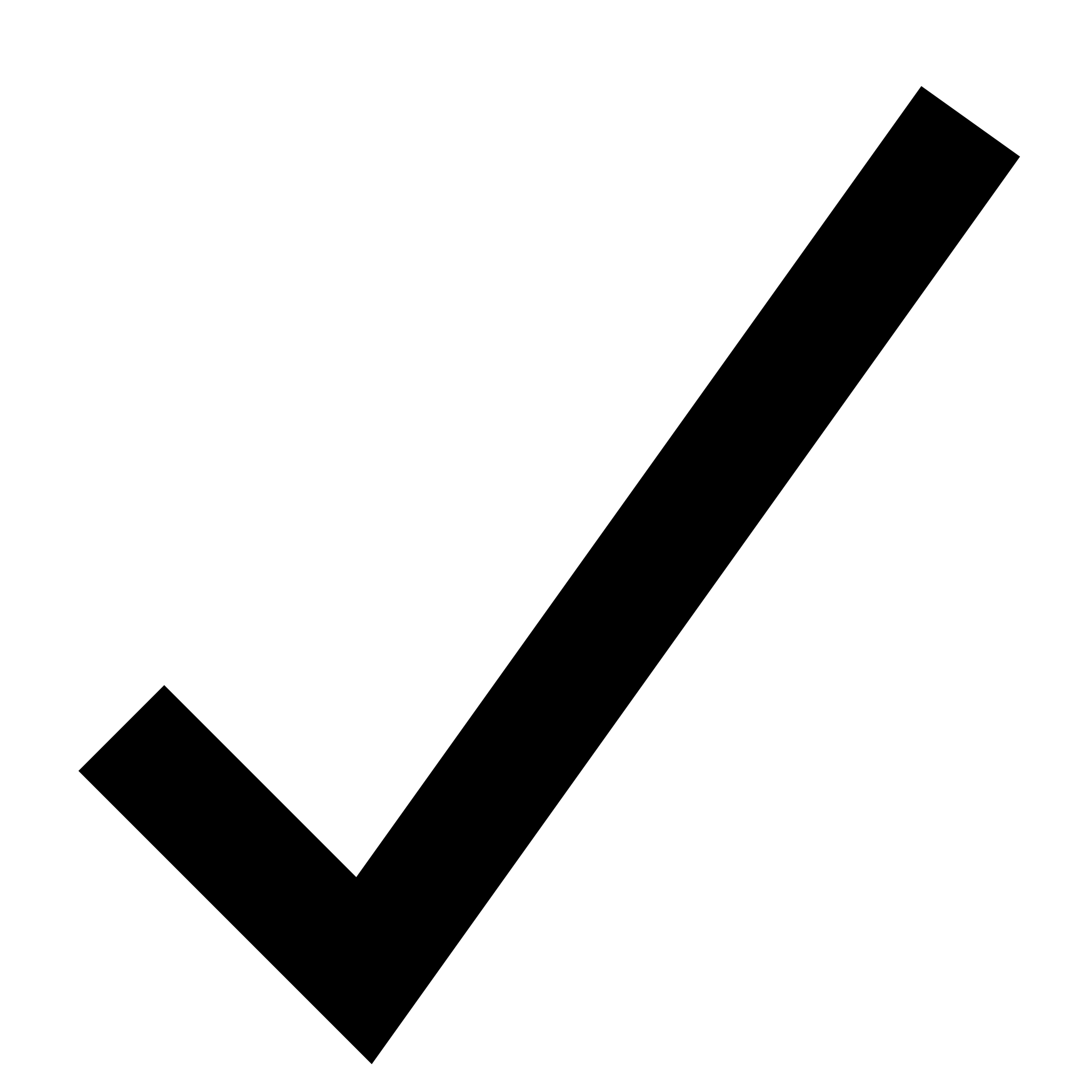